History of single cell omics and applications in neuroscience
Prof. Jean Fan
Today: Applications of single-cell omics in the study of neuroscience
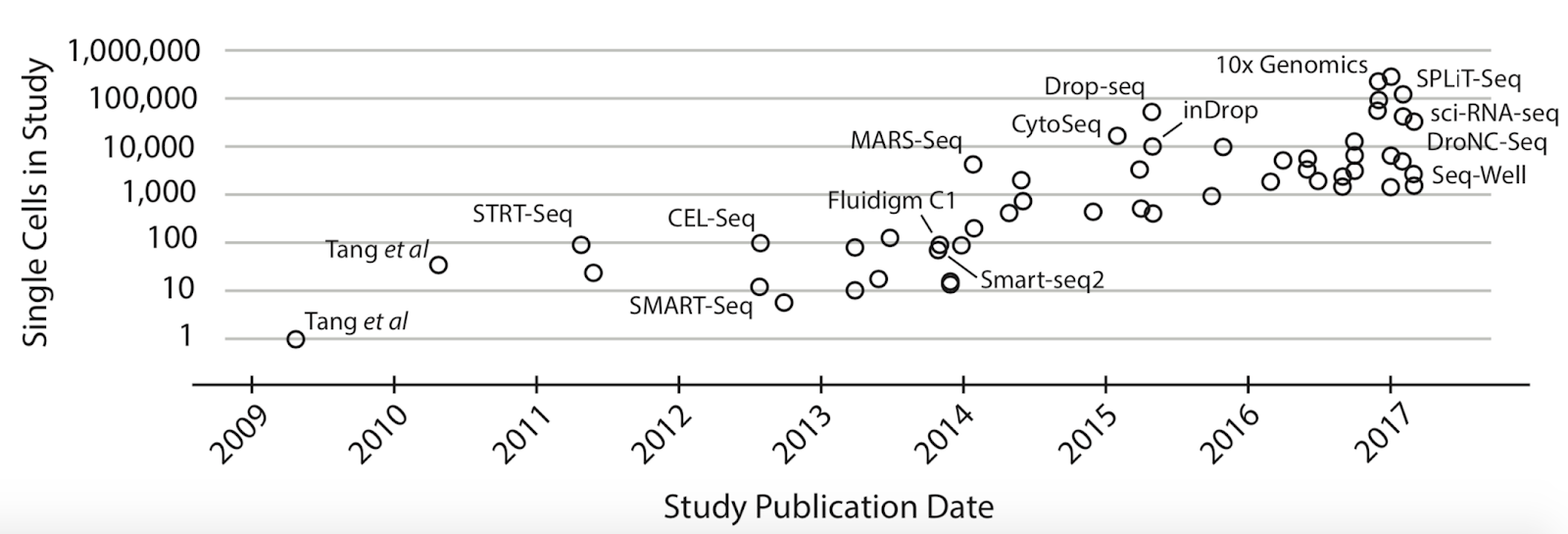 Spatial
Transcriptomics
From 2019
(Svensson V, Vento-Tormo R and Teichmann SA. (2018) Exponential scaling of single-cell RNA-seq in the past decade. Nature protocols 13;4;599-604)
Blast from the past
Context (the year is 2013)
Full transcriptome characterization in single cells was just starting to go from 10s of cells to 100s of cells
No UMIs yet
How to analyze such “big data” was still unclear
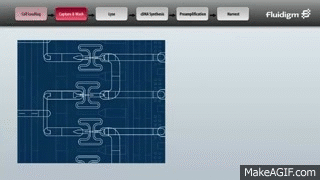 Goal: How can we identify and characterize transcriptionally distinct cell-types in the developing mouse brain?
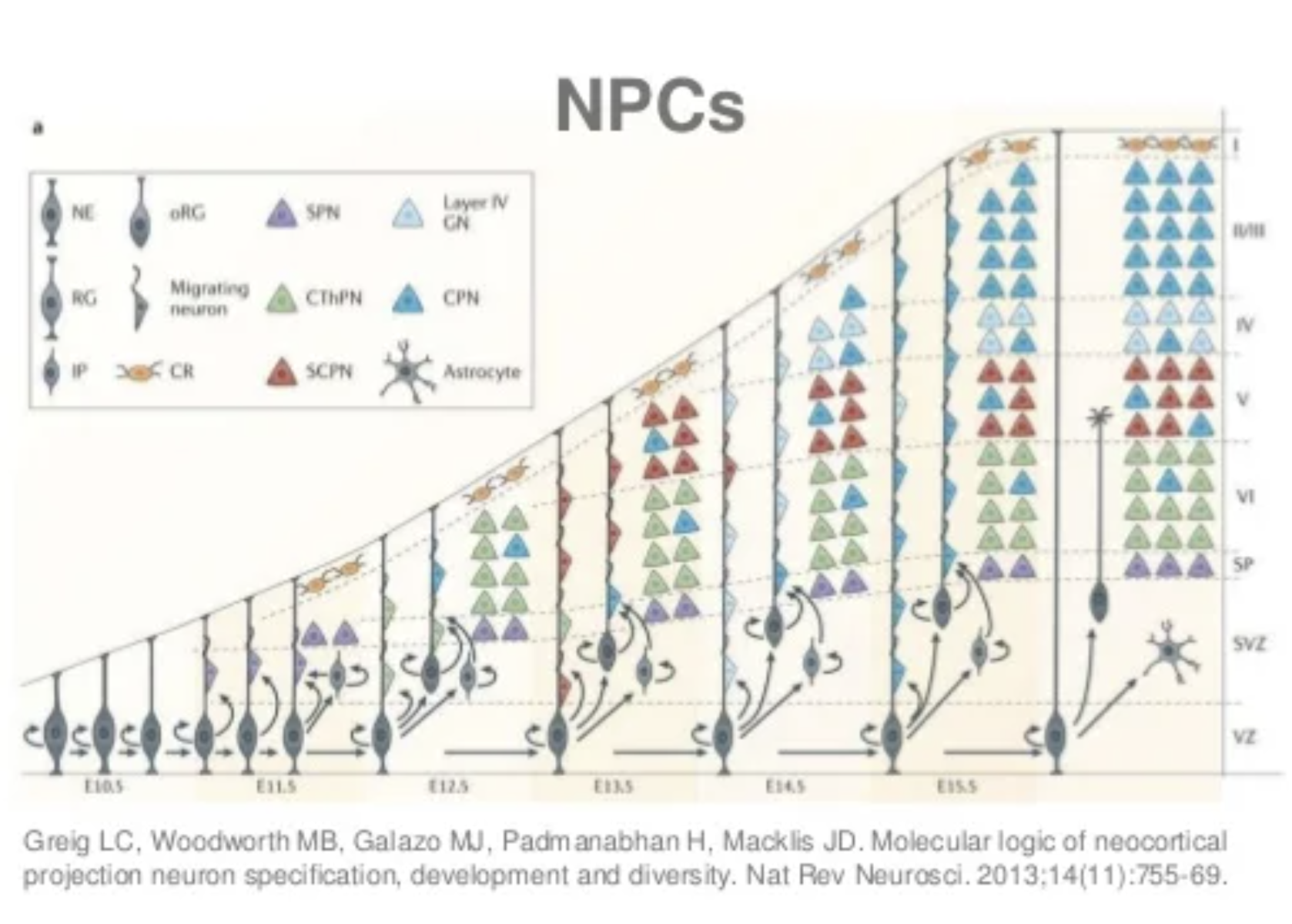 Challenge: gene expression measurements in single cells were much noisier than what we had been used to seeing in bulk RNA-seq
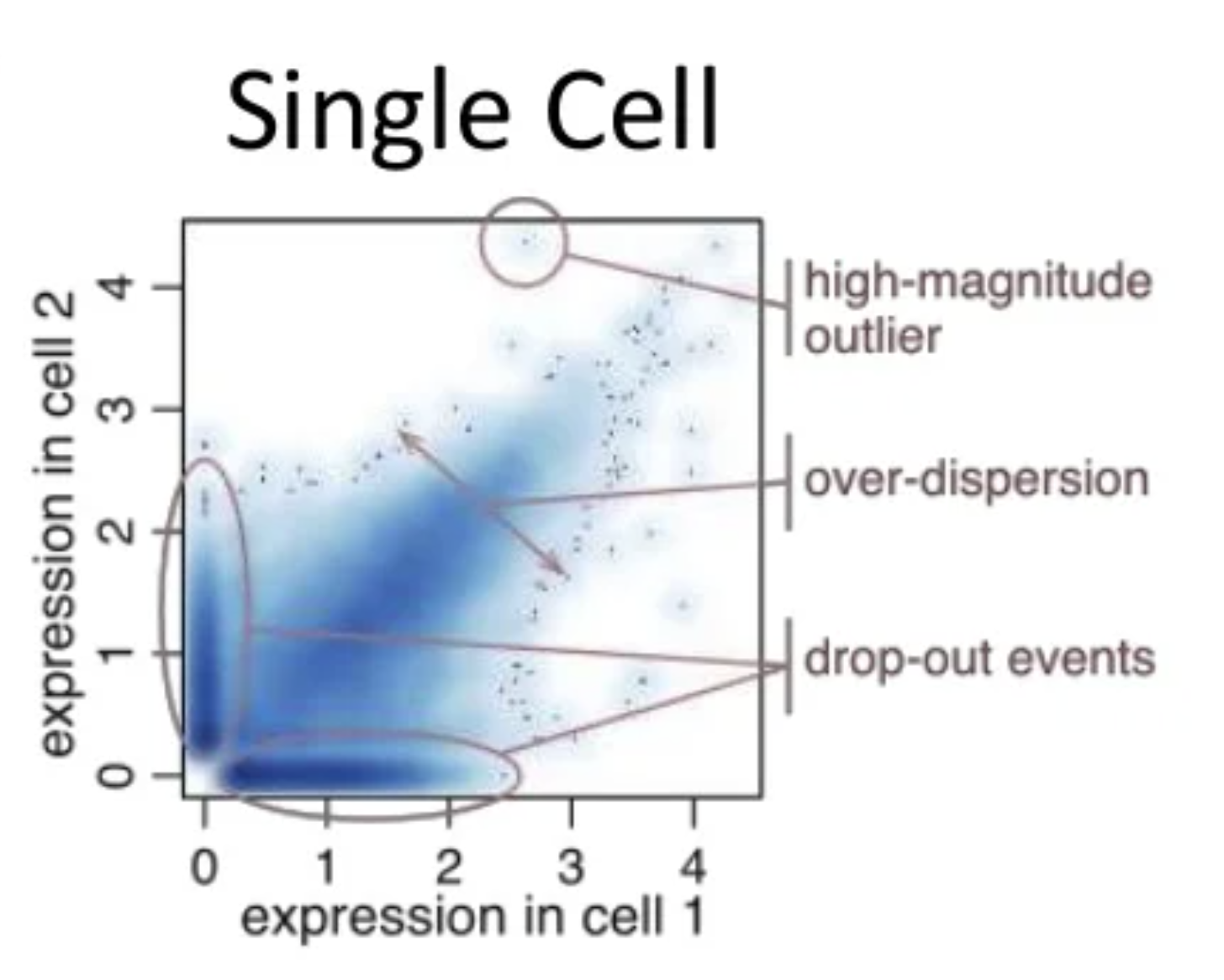 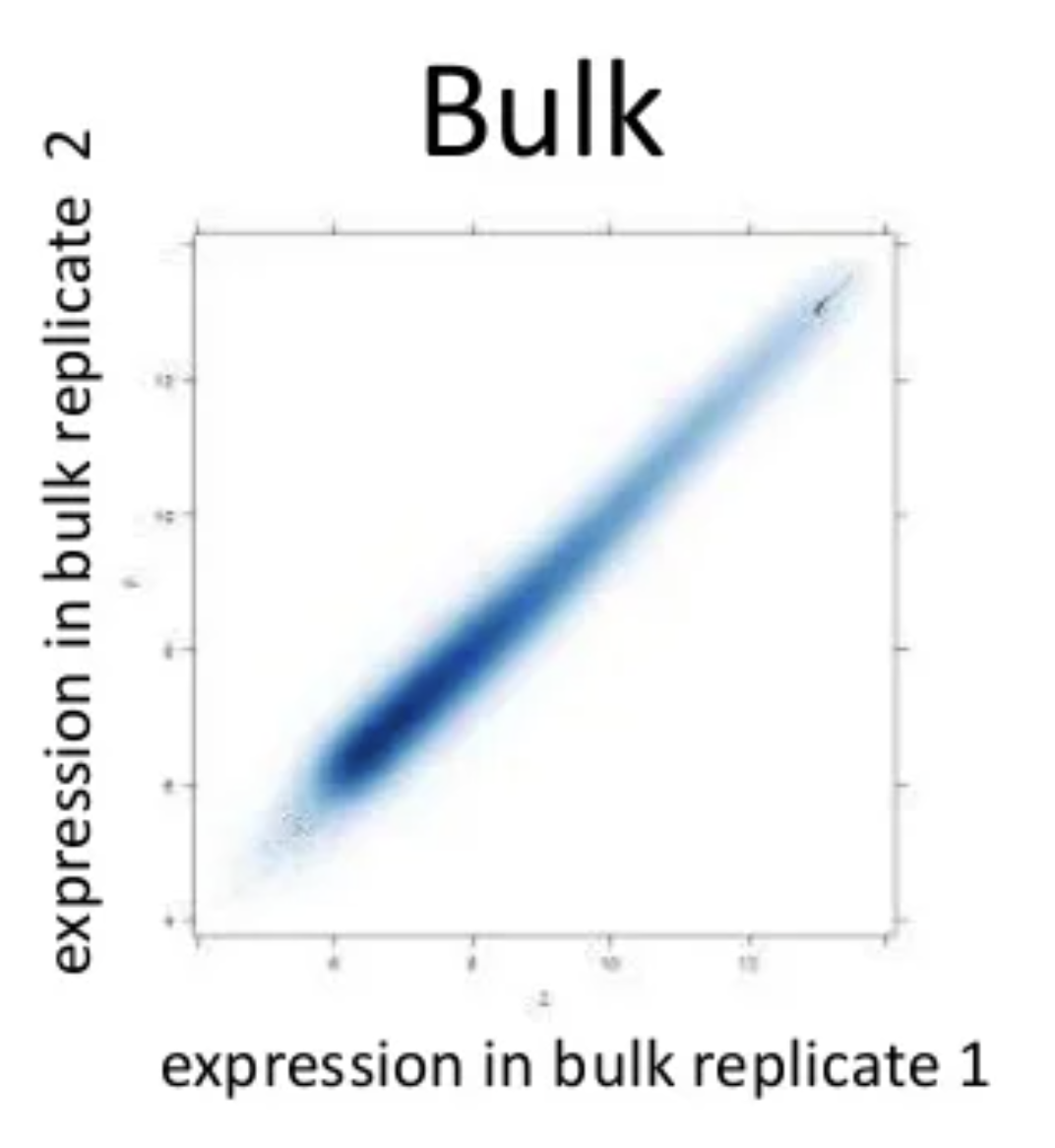 Why?
Approach: Pathway and gene set overdispersion analysis (PAGODA)
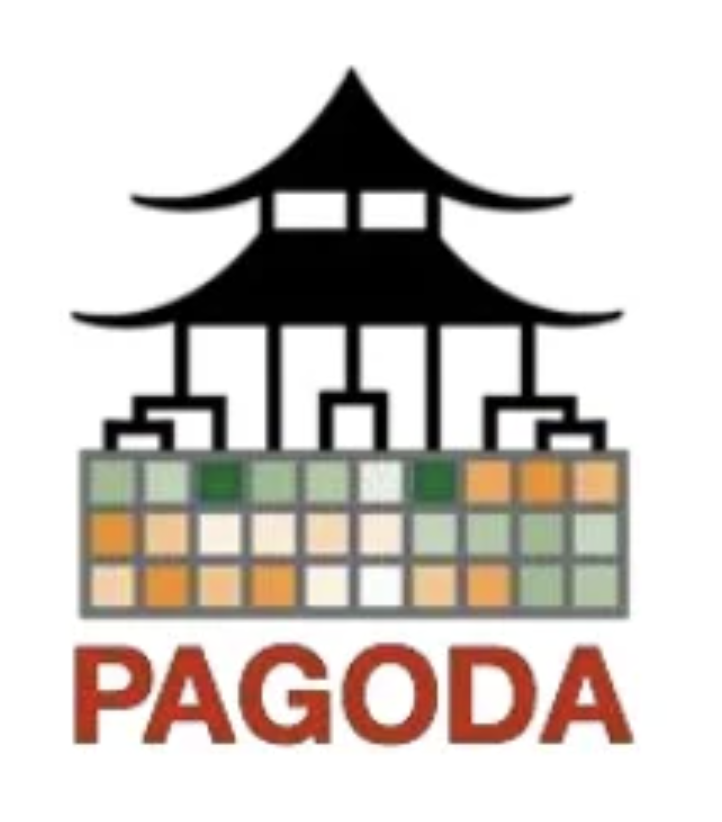 Source: https://jef.works/assets/papers/nmeth3734.pdf
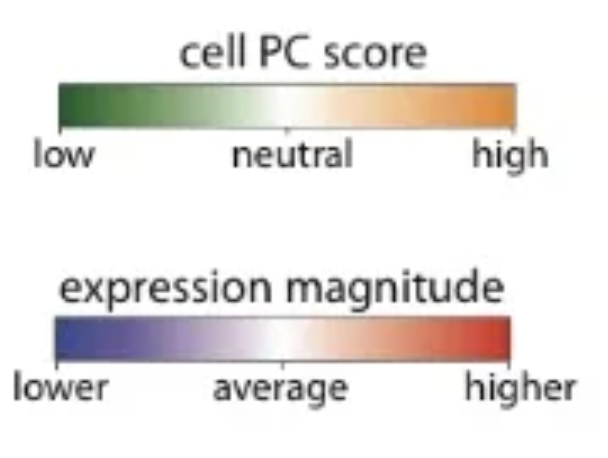 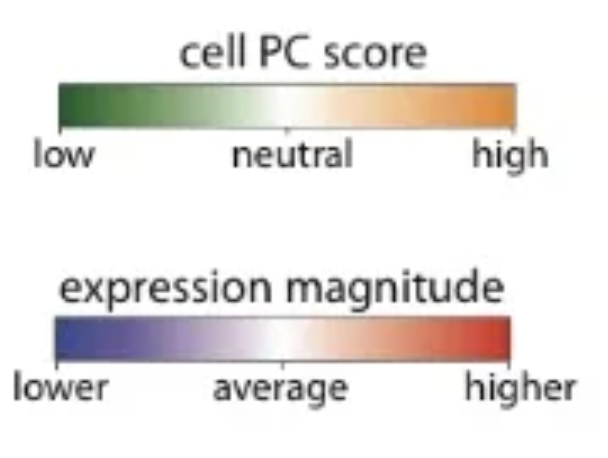 We wanted to summarize gene expression within many annotated pathways, so we took the first principal component
PC1
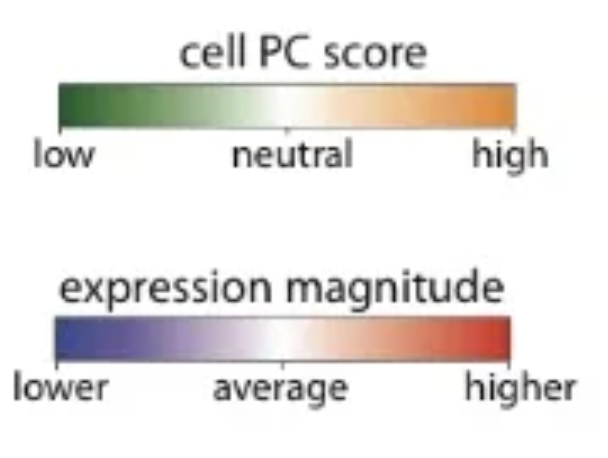 So then we could perform hierarchical clustering on cells based on pathway scores, rather than just noisy gene expression
tSNE was still new and had not been applied in single cell context yet
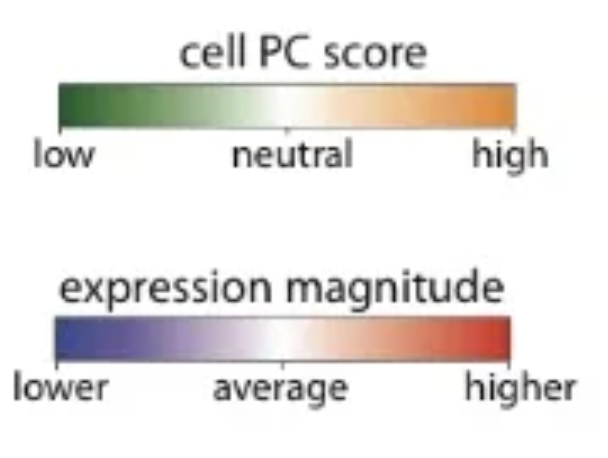 Quick question: why use the first PC to summarize gene expression within a pathway rather than just taking an average?
PC1
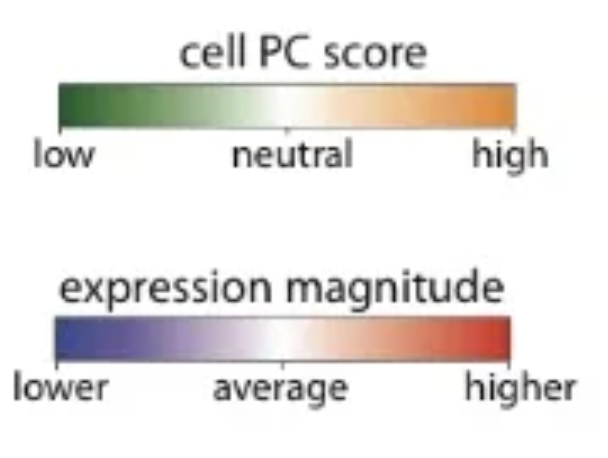 Quick question: why use the first PC to summarize gene expression within a pathway rather than just taking an average?
Hint: what happens if we compute the average gene expression within this pathway?
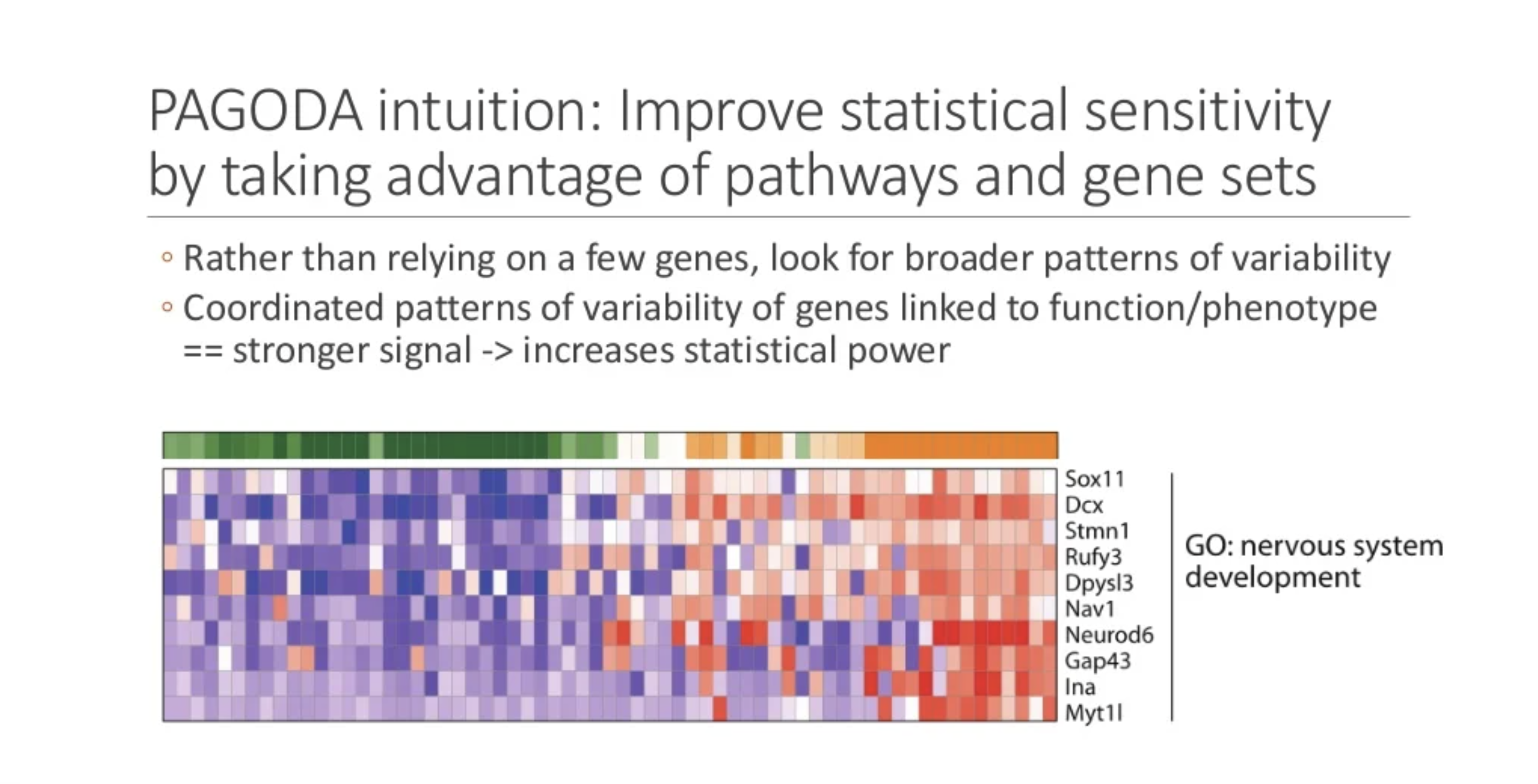 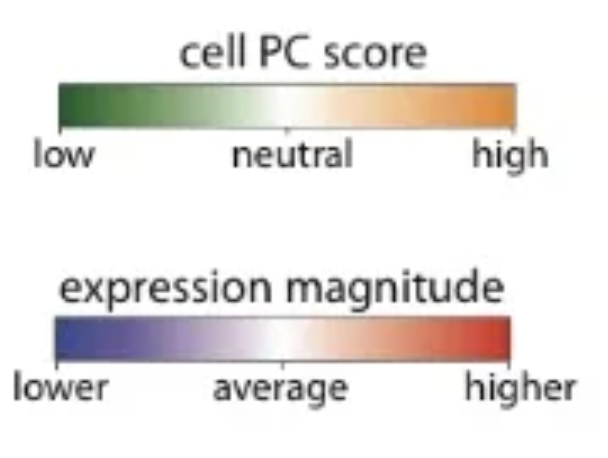 We apply PAGODA to single-cell RNA-seq of neuro-progenitor cells in the developing mouse brain
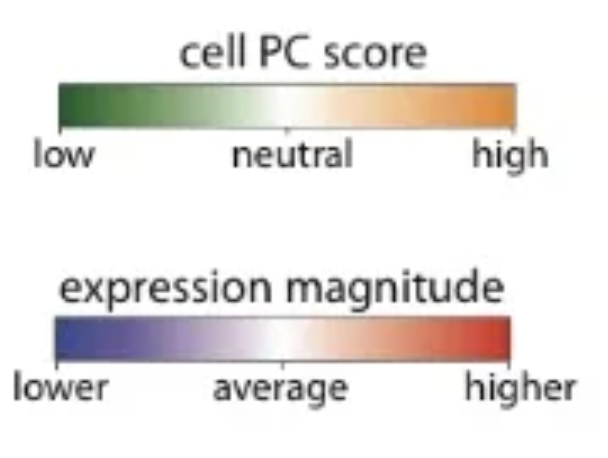 We apply PAGODA to single-cell RNA-seq of neuro-progenitor cells in the developing mouse brain
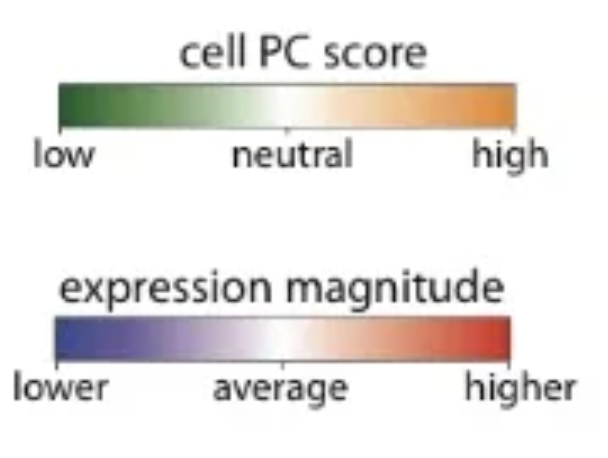 Quick question: How can I validate that I have identified early and intermediate+mature NPCs?
Hint: Previous neuroscience studies have shown that early NPCs are spatially close to the SVZ of the brain and intermediate+mature NPCs are spatially close to the CP of the brain.
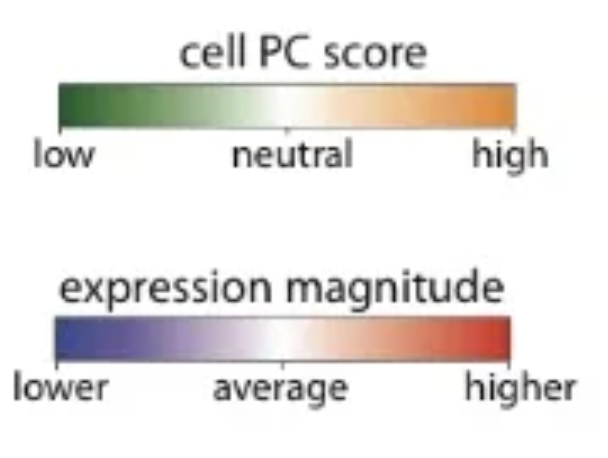 All mouse brains are kind of the same…
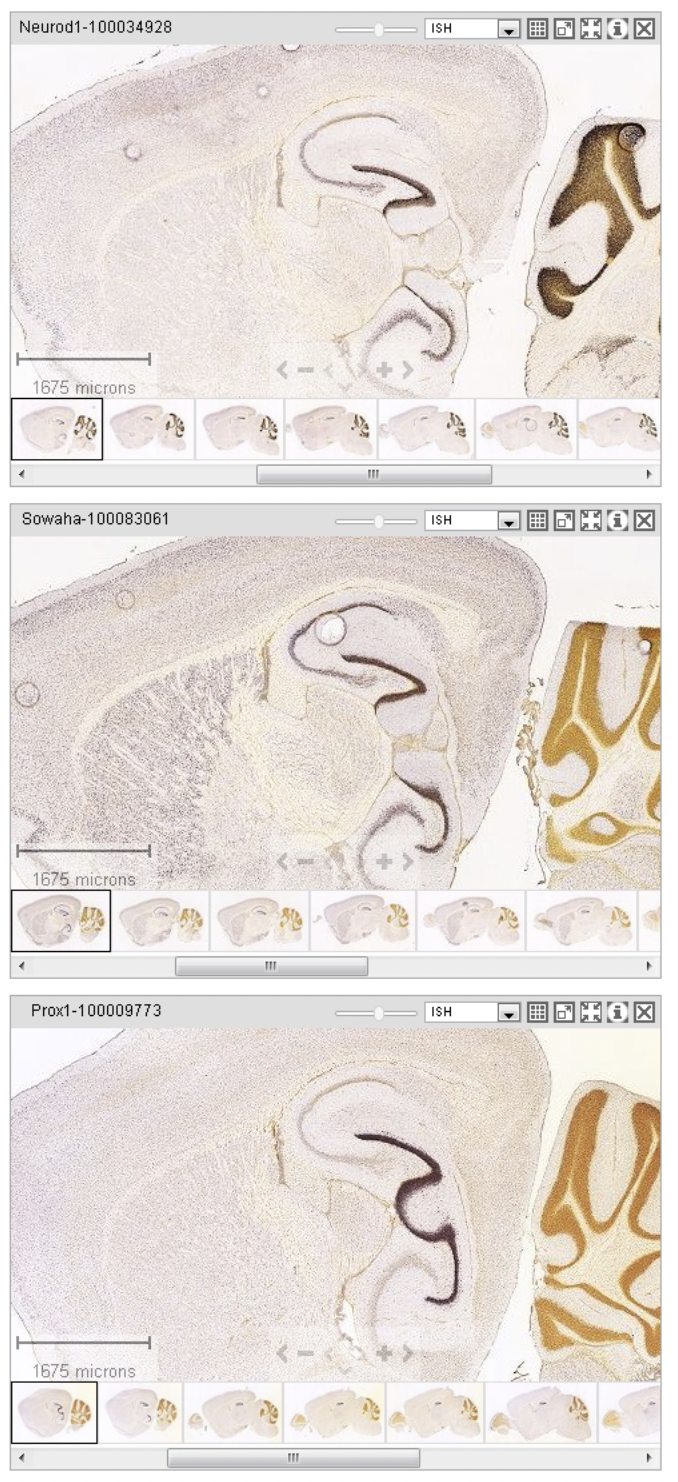 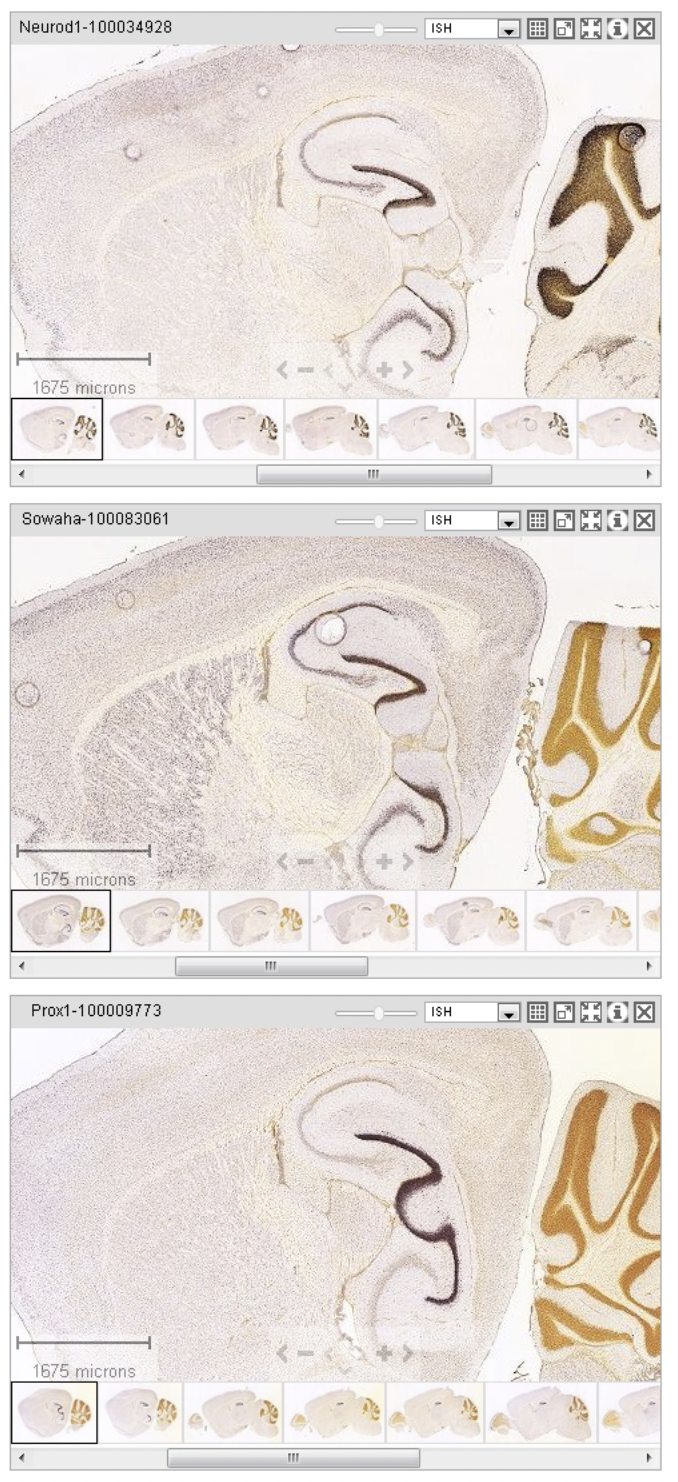 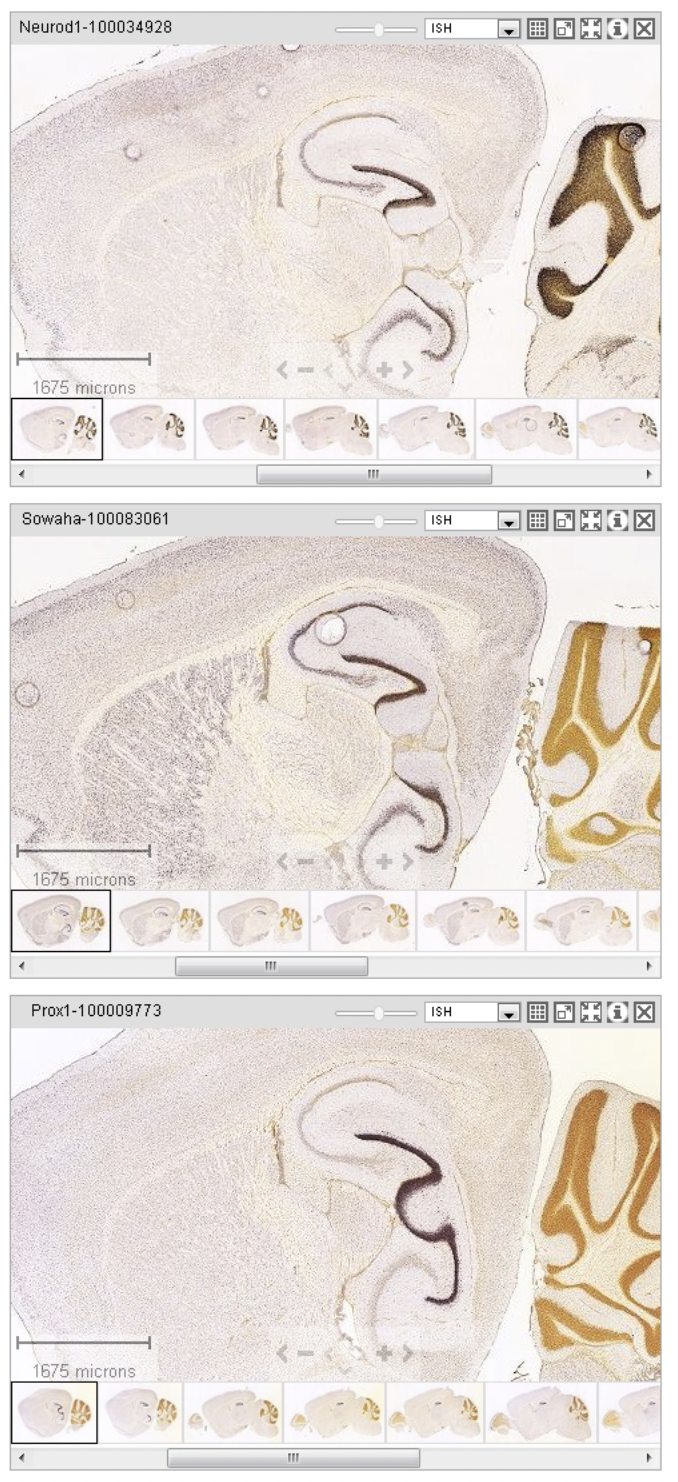 We can align measurements across many animals

Where do you think Neurod1+ Sowaha+ Prox1+ cells would be?
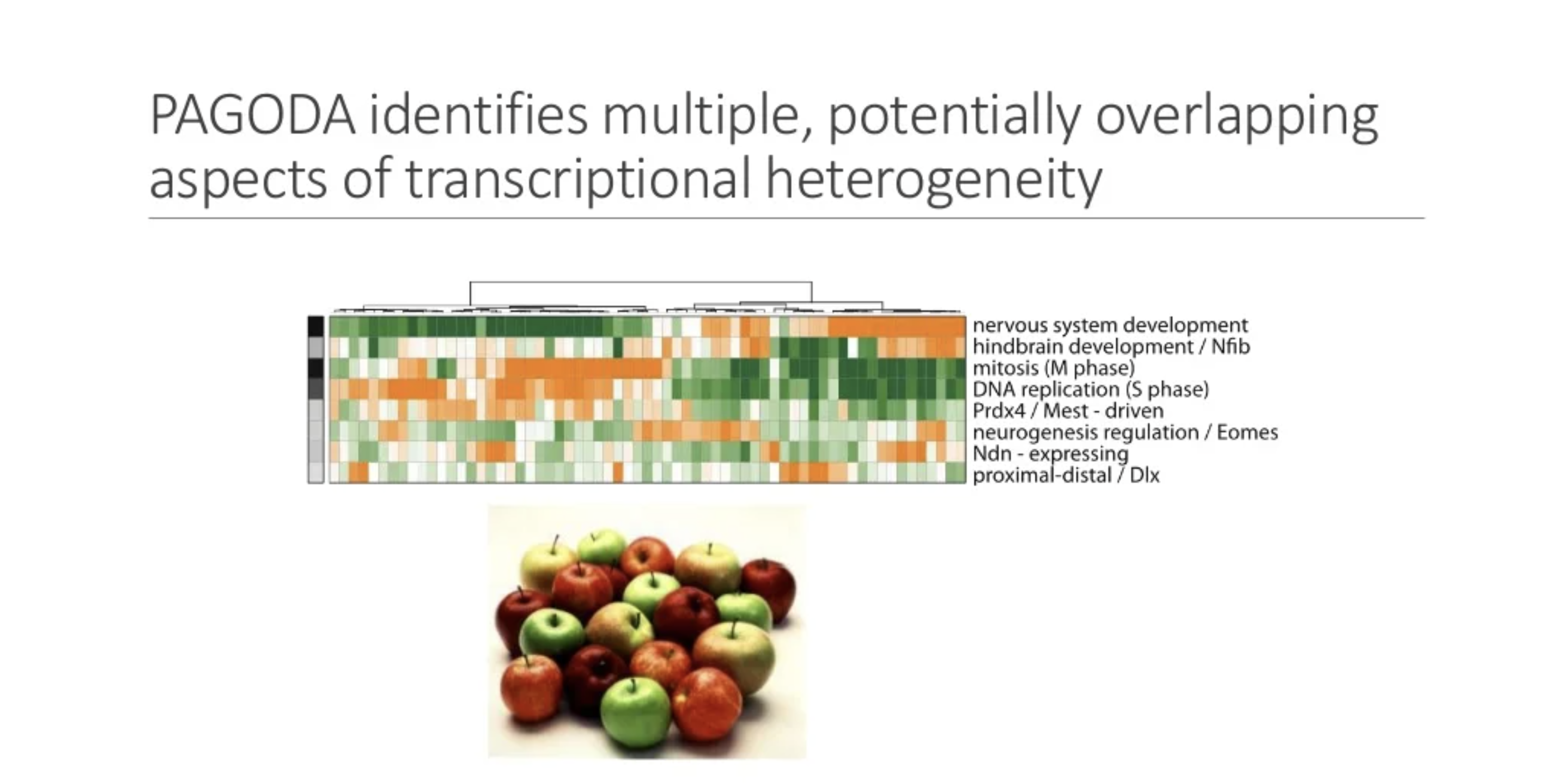 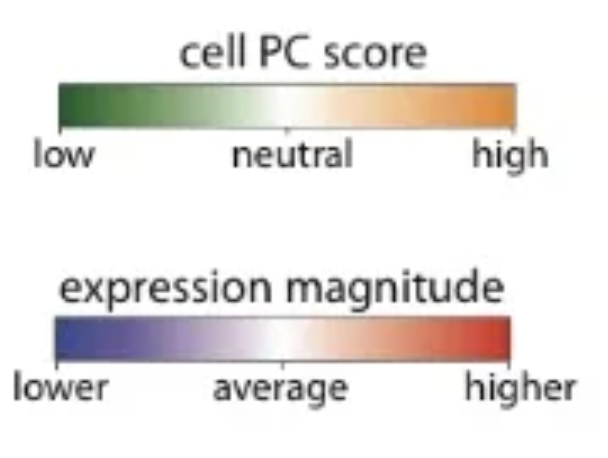 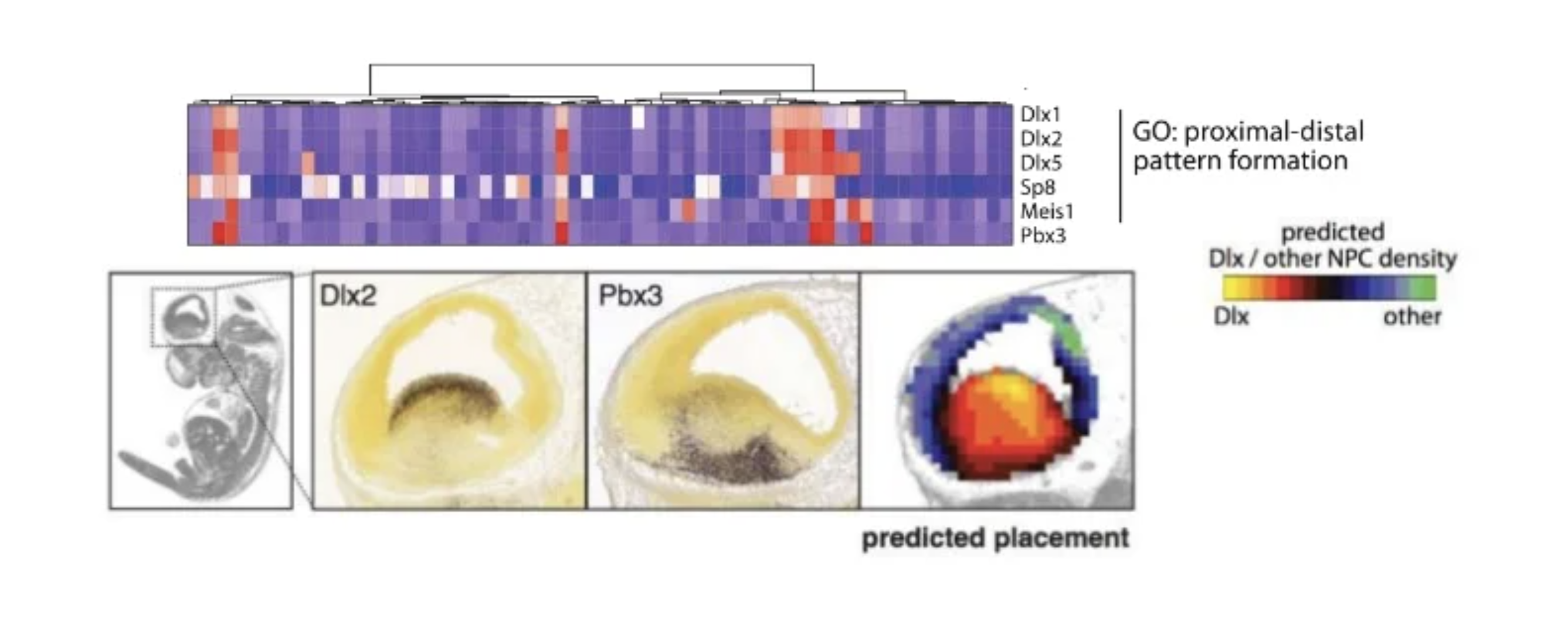 Context (the year is 2016)
Droplet-based single-cell sequencing has been developed enabling 10000s of single cells to be characterized
tSNE has entered the mainstream
However, multi-omics has not been developed yet (so we can only look at RNA and accessibility in different cells (but from the same tissue, so we should see the same cell-types)
Goal: want to characterize different cell-types in the human brain. Perform single-cell RNA-seq and single-cell accessibility in different cells
Source: https://jef.works/assets/papers/nbt4038.pdf
snDrop-seq and scTHS-seq resolve intra- and inter-regional cellular diversity in the adult human brain
Why do these tSNEs look different?
Source: https://jef.works/assets/papers/nbt4038.pdf
snDrop-seq and scTHS-seq resolve intra- and inter-regional cellular diversity in the adult human brain
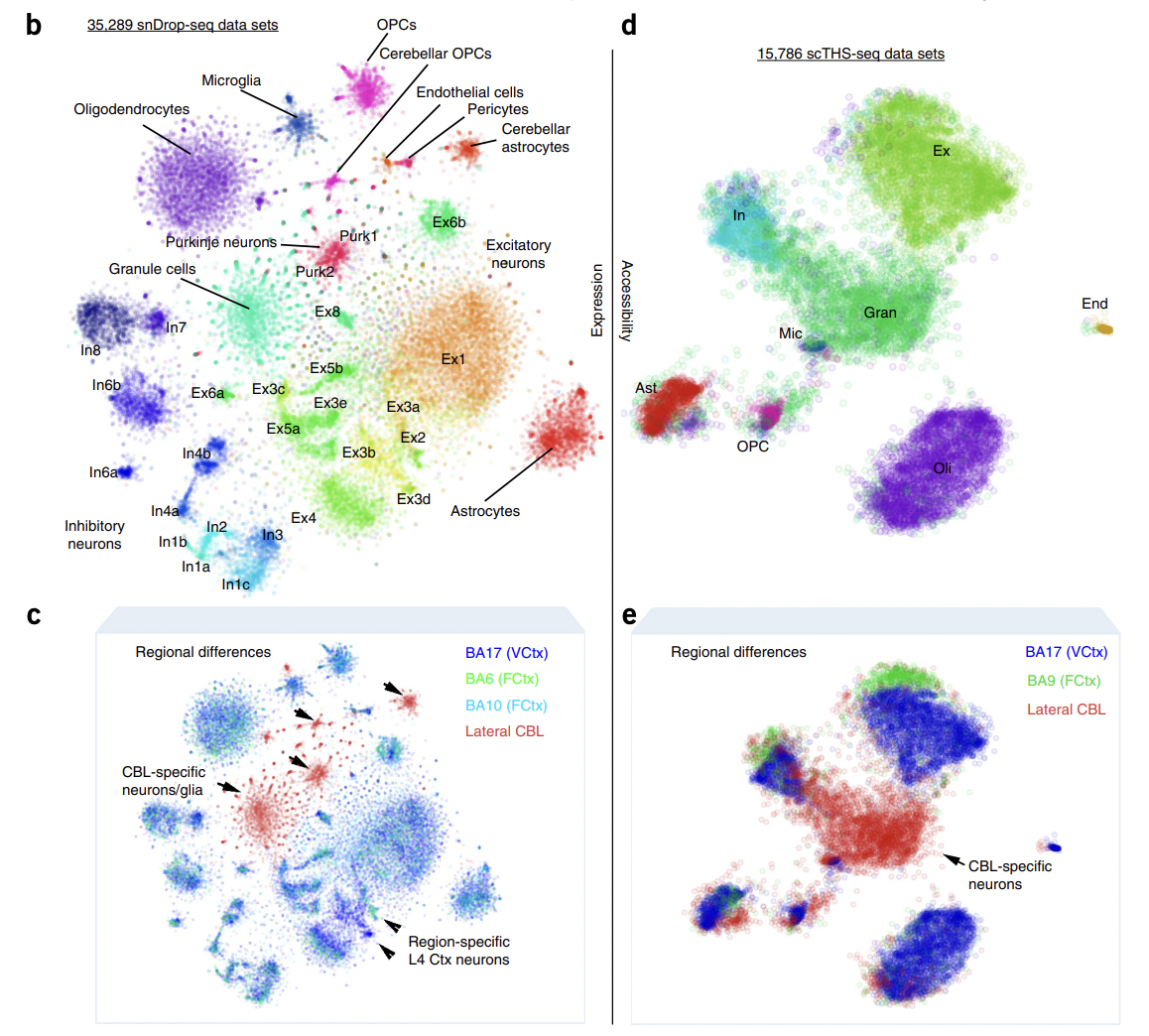 Why do these tSNEs look different?
Source: https://jef.works/assets/papers/nbt4038.pdf
Use differentially expressed genes to predict differentially accessible promoters to improve clustering of scTHS-seq data
Use differentially expressed genes to predict differentially accessible promoters to improve clustering of scTHS-seq data
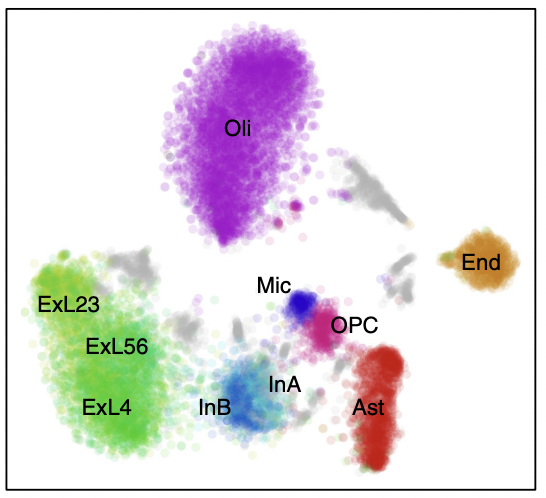 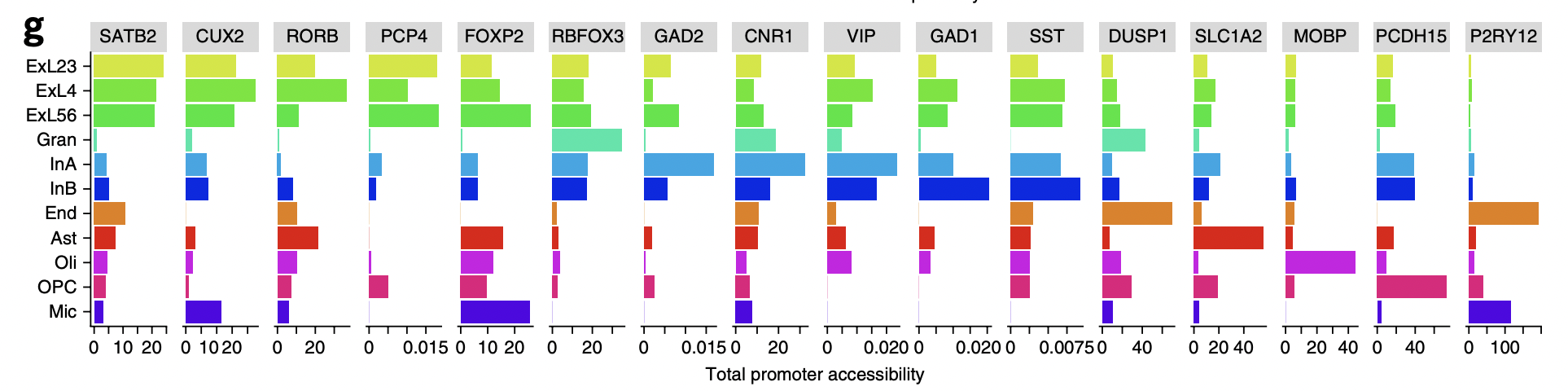 Fast forward in time and the rise in high-throughput spatially resolved transcriptomics
Source: https://www.cell.com/trends/biotechnology/fulltext/S0167-7799(20)30140-2
Goal: How are genes organized in highly polarized cells like the neuron? (why do we care?)
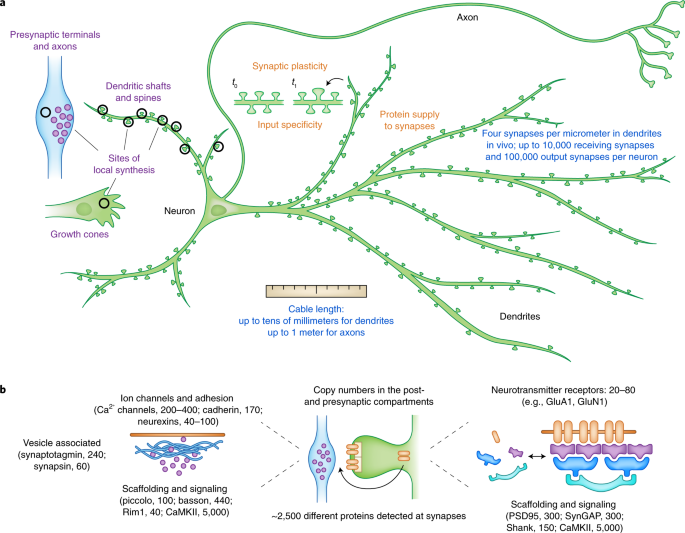 Source: https://www.nature.com/articles/s41594-019-0263-5
Approach: MERFISH to characterize subcellular organization of cultured hippocampal neurons
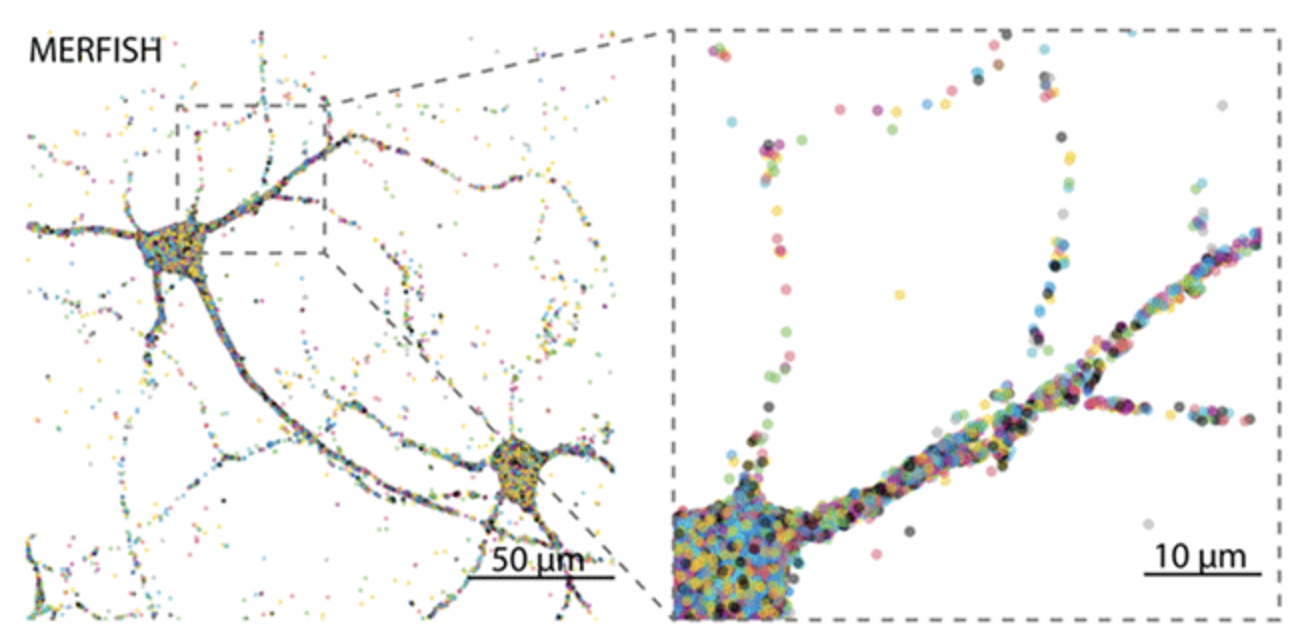 Source: https://www.biorxiv.org/content/10.1101/2020.12.07.414060v1
Are dendrites transcriptionally distinct from the soma? (manually segment)
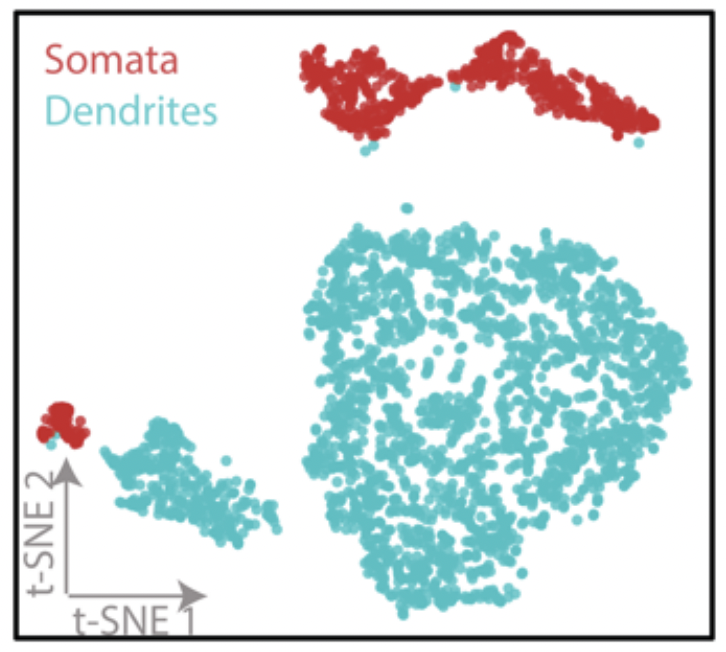 Why are there two clusters of dendrites and soma?
Tau is axon; Map2 is dendrite
Are dendrites transcriptionally distinct from the soma? (manually segment)
Is gene expression variable along dendrites?
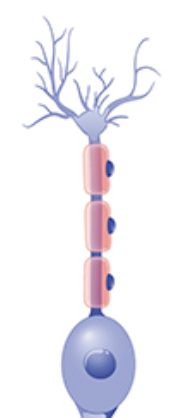 Align neurons:
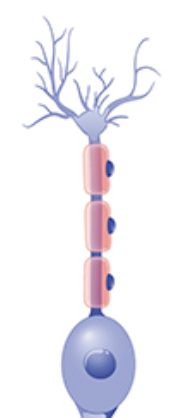 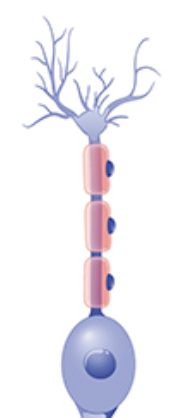 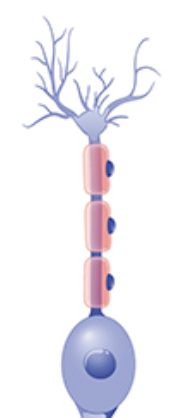 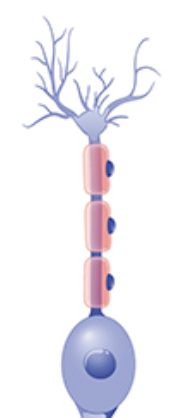 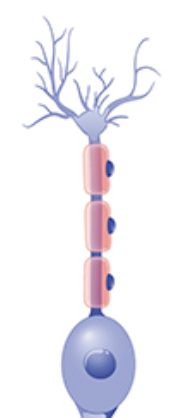 Look at expression within a 
binned distance to soma center
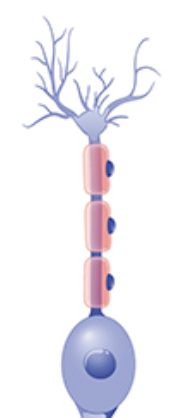 Quick question: should we normalize by dendritic length? Why or why not?
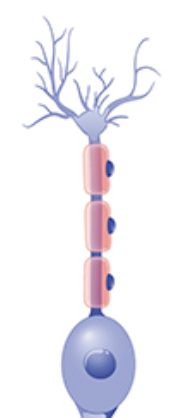 Not normalized:
Normalized
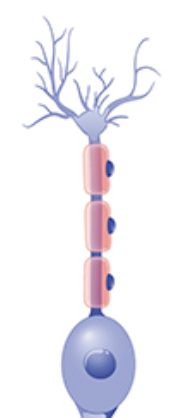 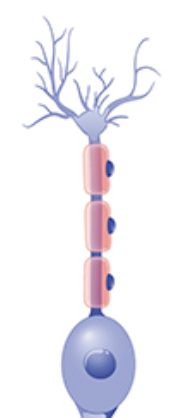 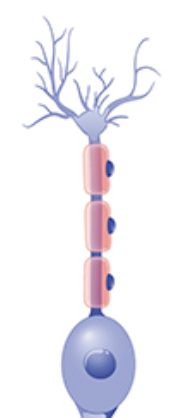 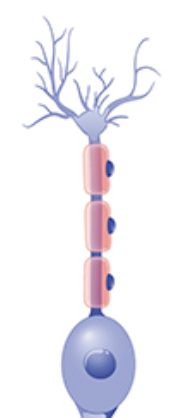 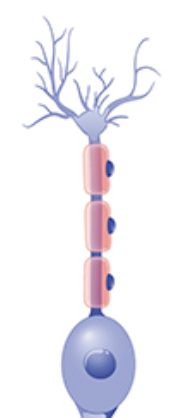 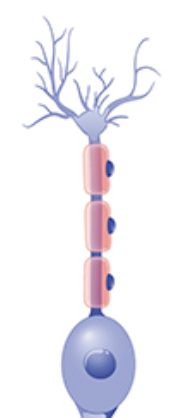 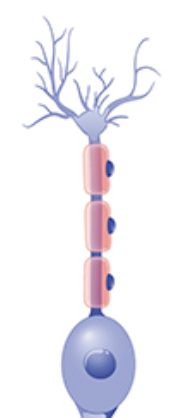 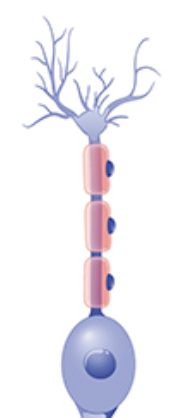 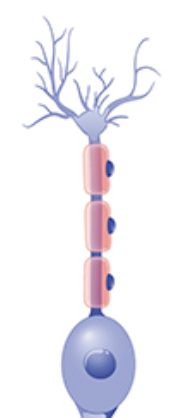 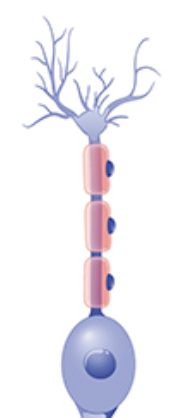 bit.ly/GDV23_rc
Extra credit HW assignment -> due March 10th